Fluxo Usuário Externo
Se houver uma base de dados que consista os dados usuário com o SEI, ela será aceita (ex. CAGEC, CAGEF).
Usuários externos Documentos Comprobatórios
3 - Procuração, termo de posse, ata de representação de organização pública ou privada
2 – Foto do usuário segurando o documento de identificação
1 – Documento de Identificação que contenha o CPF
4 – Termo de Concordância e Veracidade
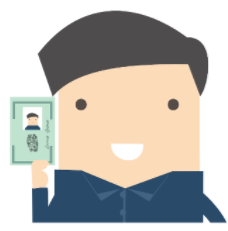 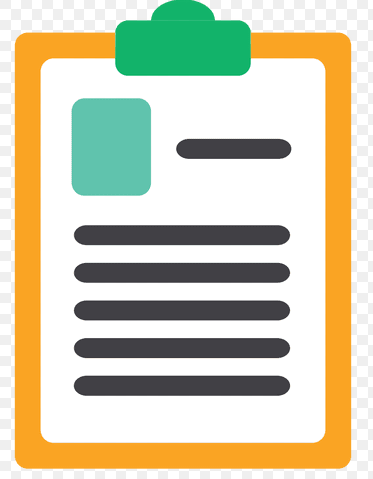 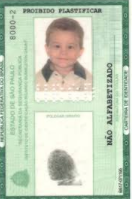 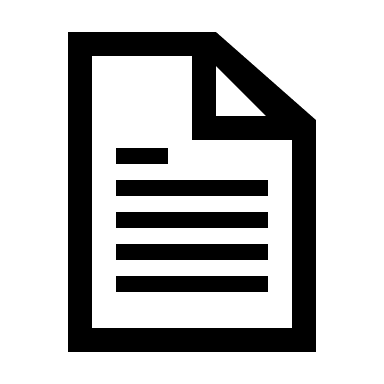 O e-mail que encaminhar a documentação 
=
 O e-mail cadastrado pelo usuário externo no SEI